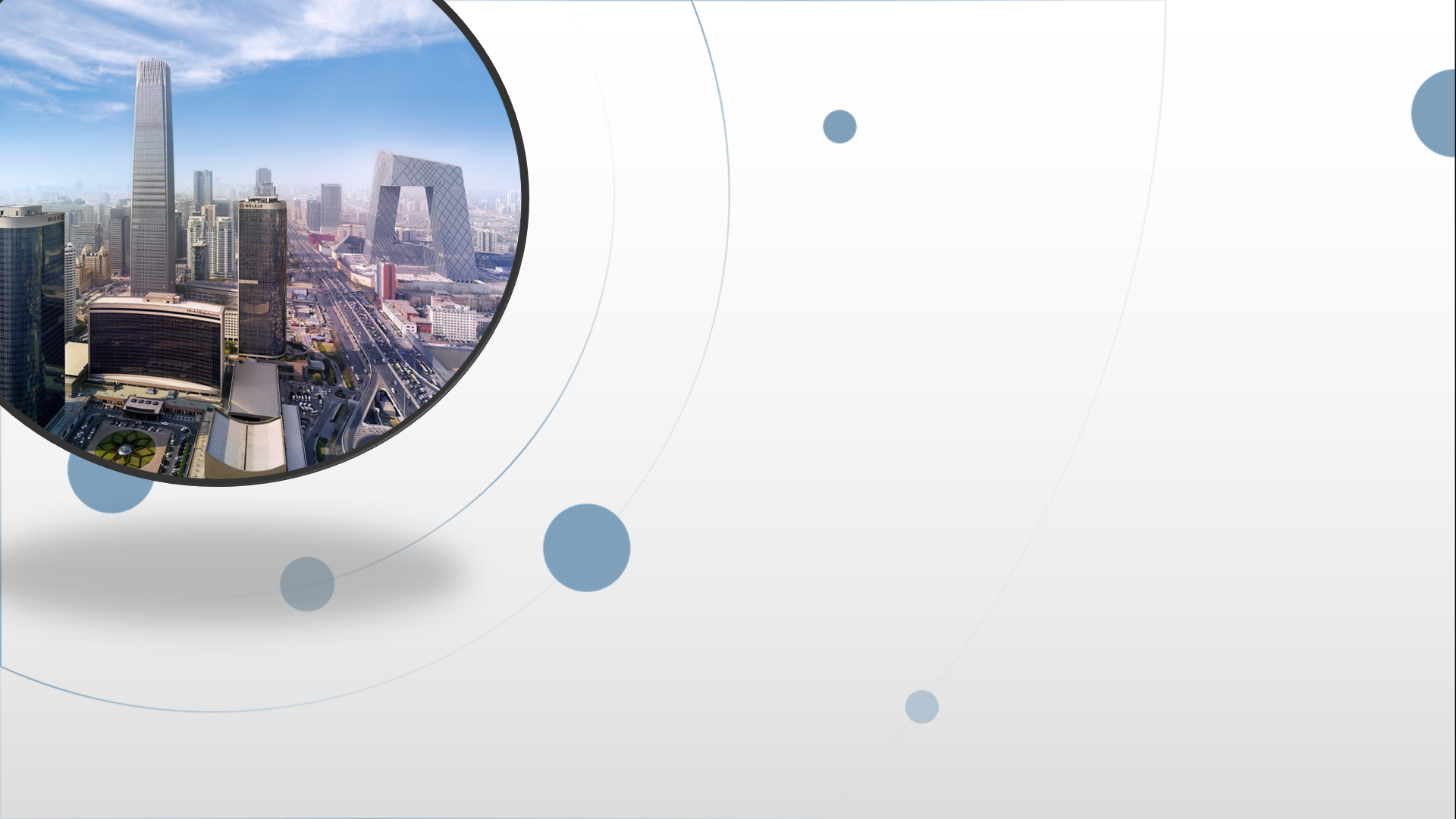 朝阳区线上课堂·高三语文
文言文阅读——文意理解类选择题的解题指导
北京市朝阳区东方德才学校    张  谨
高考考试说明中有关“古诗文阅读”的考试要求：
4、文中信息的分析和筛选；
5、文本内容的归纳和概括；
6、作者观点的分析和概括。
【命题导向】
例：（2019北京卷）9.根据文意，下列理解和分析，不正确的一项是（3分）A.柳宗元认为世人因喜好《国语》的文釆而沉溺其中，模糊了是非，作此文拨乱反正。
B.伯阳父将三川震、源塞和国亡联系在一起，是以“天人感应”的哲学思想为基础的。
C.柳宗元以老妇烹调、老圃灌园类比，说明自然界自动自休的机理是可以被认识的。
D.此文表达了柳宗元“天人相分”、反对迷信的观点，体现了朴素的唯物主义思想。

      关键词：“三对一错”（或“三错一对”）,
                  设问多选误（也可能选正确）,
                  四项多依原文先后顺序
“文意理解类选择题”常见的设错类型：
1、曲解文意 
2、无中生有（于文无据）
3、对象错位（张冠李戴）
4、以偏概全（以全概偏)
5、强加因果（强加联系）
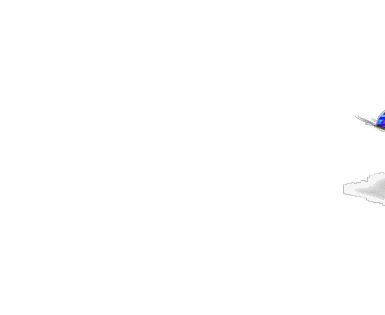 一、曲解文意
在对关键字、词、句，有关内容的分析和概括时，脱离语境，故意地曲解词语的含义，从而导致了错误的分析和概括。
 强调：要紧密联系语境理解。
   如： （2002全国卷）
【文本】青欲上书报天子军曲折。广曰：“诸校尉无罪，乃我自失道。”至莫府，广谓其麾下曰：“广结发与匈奴大小七十余战，今幸从大将军出接单于兵，而大将军又徙广部行回远，而又迷失道，岂非天哉！且广年六十余矣，终不能复对刀笔之吏。”遂引刀自刭。
15．下列对原文有关内容的概括和分析，不正确的一项是
         D. 李广作为主将，部队失去向导而迷失道路，他勇于承担过错。面对处罚，他认为自己已经年老，无力再请刀笔之吏为自己辩护，于是引刀自刭。
（2012北京卷）
【文本】平阳耿子廉械逮至京师，其妻孕将育，众拒门不纳，妻卧草中以号。疑问故，归谓妇曰：“人孰无缓急，安能以室庐自随哉！且人命至重，倘育而为风露所感，则母子俱死，吾宁舍之而受祸，何忍死其母子？”俾妇邀以归，产一男子。疑命妇事之如疑事景淳，踰月，始辞去，不取其报。
9.下列的理解和分析，不符合文章的一项是
    C．李疑不顾自己可能受祸，坚持照顾一位孕妇，但此人却不知感恩。
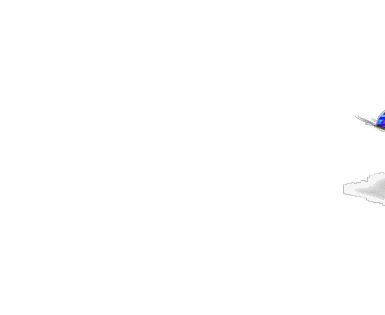 二、无中生有（于文无据）
故意编造一些文段中没有的依据或事实，强加到人物的身上，以此来干扰考生的思维。
强调：细读文本，仔细比对。
如：（2011北京卷）
【文本】誳①寸而伸尺，圣人为之；小枉而大直，君子行之。周公有杀弟之累，齐桓公有争国之名，然而周人以义补缺，桓公以功灭丑，而皆为贤。今以人之小过掩其大美，则天下无圣王贤相矣。故目中有疵，不害于视，不可灼也；喉中有病，无害于息，不可凿也。 河上②之丘冢不可胜数，犹之为易也。水激兴波，高下相临，差以寻常，犹之为平。昔者，曹子为鲁将兵，三战不胜，亡地千里，使曹子计不顾后，足不旋踵，刎颈于陈中，则终身为破军擒将矣。然而曹子不羞其败，耻死而无功。柯之盟，揄三尺之刃，造桓公之胸，三战所亡，一朝而反之，勇闻于天下，功立于鲁国。
注释：①誳:弯曲。②河上：黄河边，这里指黄河边的平地。
9.下列的理解和分析，不符合文意的一项是
B.代价与成功总是成正比，这在周公、齐桓和曹子身上都得到了印证。
三、对象错位（张冠李戴）
将有些“人物”与“事件”故意地进行错位搭配，巧妙地设计出“移花接木”的错误项。
强调：看清陈述的对象和内容。
如：（2002北京卷）
【文本】今以百金与抟黍以示儿子，儿子必取抟黍矣；以和氏之璧与百金以示鄙人，鄙人必取百金矣；以和氏之璧、道德之至言以示贤者，贤者必取至言矣。其知弥精，其所取弥精；其知弥粗，其所取弥粗。
11.下列对原文的叙述和分析，不正确的一项是
   D.文章最后一段，用儿子和贤人的例子说明“其所取弥精”，用鄙人的例子说明“其所取弥粗”。
四．以偏概全(以全概偏)
在选项中故意缩小(或扩大)原文有关信息的范围、作用、程度等，或者断章取义。以部分代整体(或相反)，以个别代一般(或相反)，以特殊代普遍。

阅读时要重点关注：
  a表数量多少的词语(少数，部分，几个，大多数)；
  b表范围大小的词语(凡，全，都，只，所有，部分等)；
  c表程度轻重的词语(特别，十分，稍微等)；
  d表频率高低的词语(通常，总是，有时，偶尔等)。
四．以偏概全(以全概偏)
如：（2006北京）
【文本】
      景公之时，霖雨十有七日。公饮酒，日夜相继。晏子请发粟于民，三请，不见许。公命柏遽巡国，致能歌者。晏子闻之，不说，遂分家粟于氓，致任器①于陌，徒行见公曰：……
  公出舍，损肉撤酒。三日，吏告毕上：贫氓万七千家，用粟九十七万钟，薪橑万三千乘；坏室二千七百家，用金三千。公然后就内退食，琴瑟不张，钟鼓不陈。晏子请左右与以歌舞娱君者退之。
注释：①任器：装粟米的容器

10．下列对原文的理解和分析，不正确的一项是
    B．景公是一个从谏如流、知错就改的开明君主。
五．强加因果（强加联系）
把本不构成因果关系的几个事件强拉硬扯，由此推论出一个不符合原文事实的结论，以误导考生。 
强调：留意题干中有“根据”、“证据”、“原因”等字样，要重点辨析，找准依据。 
如:(2010浙江)
【文本】胡叟，字伦许，安定临泾人也。世有冠冕，为西夏著姓。叟少聪敏，年十三，辨疑释理，知名乡国。……及披读群籍，再阅于目，皆诵于口。好属文，既善为典雅之词，又工为鄙俗之句。 ……遂入长安观风化，隐匿名行，惧人见知。时京兆韦祖思，少阅典坟，多蔑时辈，知叟至，召而见之。祖思习常，待叟不足，叟聊与叙温凉，拂衣而出。祖思固留之，曰："当与君论天人之际，何遽而反乎？"叟对曰："论天人者其亡久矣，与君相知，何夸言若是也。"遂不坐而去。……
   叟孤飘坎壈，未有仕路，遂入汉中。……
19、下列对原文有关内容的赏析，不正确的一项是
    D．胡叟聪敏过人，少年成名，但因恃才傲物，言行偏激，得罪了京兆尹韦祖思，以致仕途受阻，一生坎坷。
以文为据
以题为纲
课堂小结
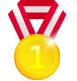 “文意理解类选择题”解题步骤
复位验证，判断答案正误
细读原文，比对文题异同
审读题目，确定解题区间
通读全文，把握主要内容
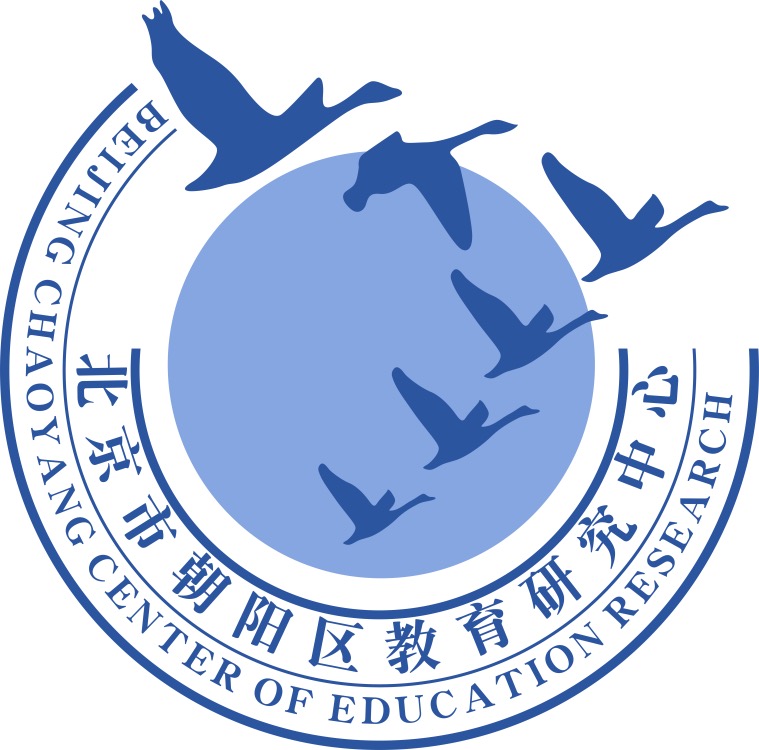 谢谢您的观看
北京市朝阳区教育研究中心  制作